ንብርክታት ሕቍፈ ጉለ/ጓጓ ንምሃብ ዘድሊዩ ጠለባት
ሃለቅቲን ካልኦት ኣቁሑትን

ንሕቍፈ ጉለ/ጓጓ ምኽሪ ዝዋሃበሉ ወረቐት/ሰነድ
ሕቍፈ ጉለ/ጓጓ ዝሰልጠነ ባዓል ሞያ ጥዕና (ኣካል ኣድላይ ክንክን ሓዱሽ ውልዶ)
ውሕስ መስተ ማይ ንኣደ
ውፅኢታዊ ንደቀቅቲ ነብሳት ዝከላከል/ዘጥፍዕ ሜላ
ወንበር ንበፃሓይ/ ንጐብናይ
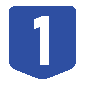 ትሕቲ- ቕርፂ ን ናውትን
  
ምችው ክፍሊ/ ስፍራ ንሕቍፈ ጉለ/ጓጓ
ዓራትን ወንበርን ንሕድ ሕድ ኣደ
ድጅታል መምዘኒ ክብደት ሓናጡ
ኣብ ቀረበአን ዝሰርሕ ሰብነት መሕፀብን ሽንት ቤትን
ኢድ መሕፀቢ ዘለዎ ክፍሊ ሕቍፈ ጉለ/ጓጓ
ንእሽተይ ኣርማድዮ  (50cm³ +) ንኣደ 
ቡምባ ማይን ክዳውንቲ መሕፀቢን
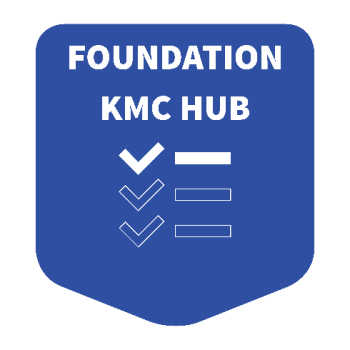 ቐንዲ ሰረት ሕቍፈ ጉለ/ጓጓ
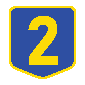 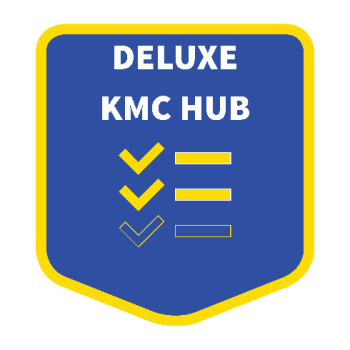 ቴርሞሜትር መንደቕ
መመገቢ ስፍራ ንኣደ
ሓበራዊ ቲቪ/ ሬድዮ
ምችው ዝሰርሕ ሰብነት መሕፀብን ሽንት ቤትን
ዝቁለፍ ዓብይ ኣርማድዮ  (100cm³ +) ንኣደ
ዝተመጣጠነ ምግቢ ንኣደ ምቕራብ
ንሕቍፈ ጉለ/ጓጓ ዝኾውን ክዳን/ብጃማ፣ ጨርቂ ሽንቲ ምድላው
ፀረ ረኽሲ ንኢድ መፃረይ 
ቪደዮ ሕቍፈ ጉለ/ጓጓ / ብከባብያዊ  ቋንቋ ኢደ መጋብር 
ተወሳኺ ሕቍፈ ጉለ/ጓጓ ስልጠና (+  ECEB & ECSB)
ቐንዲ ዝበለፀ ሕቍፈ ጉለ/ጓጓ
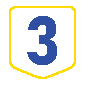 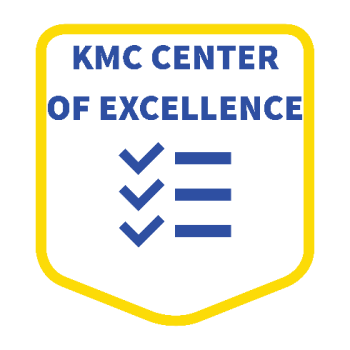 ጫማን ዓለባ ሓኻይምን 
ፅሑፍ ኣብ ሕቍፈ ጉለ/ጓጓ ብመልክዕ ቤተ ንባብ (ንእሽተይ)
ፀባ ጡብ ኣደ ዝጭንጉዕ ንሕድ ሕድ ኣደ
ተወሳኺ ሕቍፈ ጉለ/ጓጓ ስልጠና (ዓለም ለኸ ሕቍፈ ጉለ/ጓጓ)
ምችው ምኽሪ ክፍሊ ሕቍፈ ጉለ/ጓጓ 
ገዛ ዘሙውቕን ሙቐት ዘመጣጥን ብልሓት /ተርሞስታት
ዓለባ ትሓፅብ ማሽን
መዝሐልቲ/ፍሪጅ ንዝተሓለበ ፀባ ኣደ
ንሓገዝቲ ስድራ ቤት መፅንሒ
ማእኸል ልህቐት ሕቍፈ ጉለ/ጓጓ
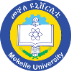 ትግራይ ፅሬት ክንክን ሕቍፈ ጉለ/ጓጓ 
ምምላእ ናውቲ ንኡድ ግልጋሎት ሕቍፈ ጉለ/ጓጓ ንምብፃሕ
ትግራይ ቢሮ ሓለዋ ጥዕና
መቐለ ዩኒቨርሲቲ
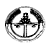